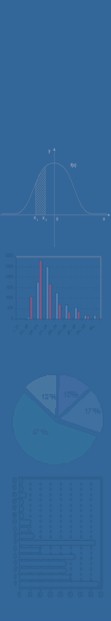 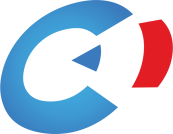 23rd November2015
PRESS CONFERENCE


Radmila Čičković, PhD, 
Republika Srpska Institute of Statistics, Director General
Republika Srpska Institute of Statistics
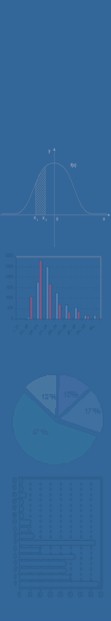 LABOUR STATISTICS
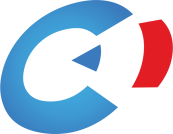 OCTOBER 2015
Average monthly net wage 824 КМ

   Average monthly gross wage 1,326 КМ
Republika Srpska Institute of Statistics
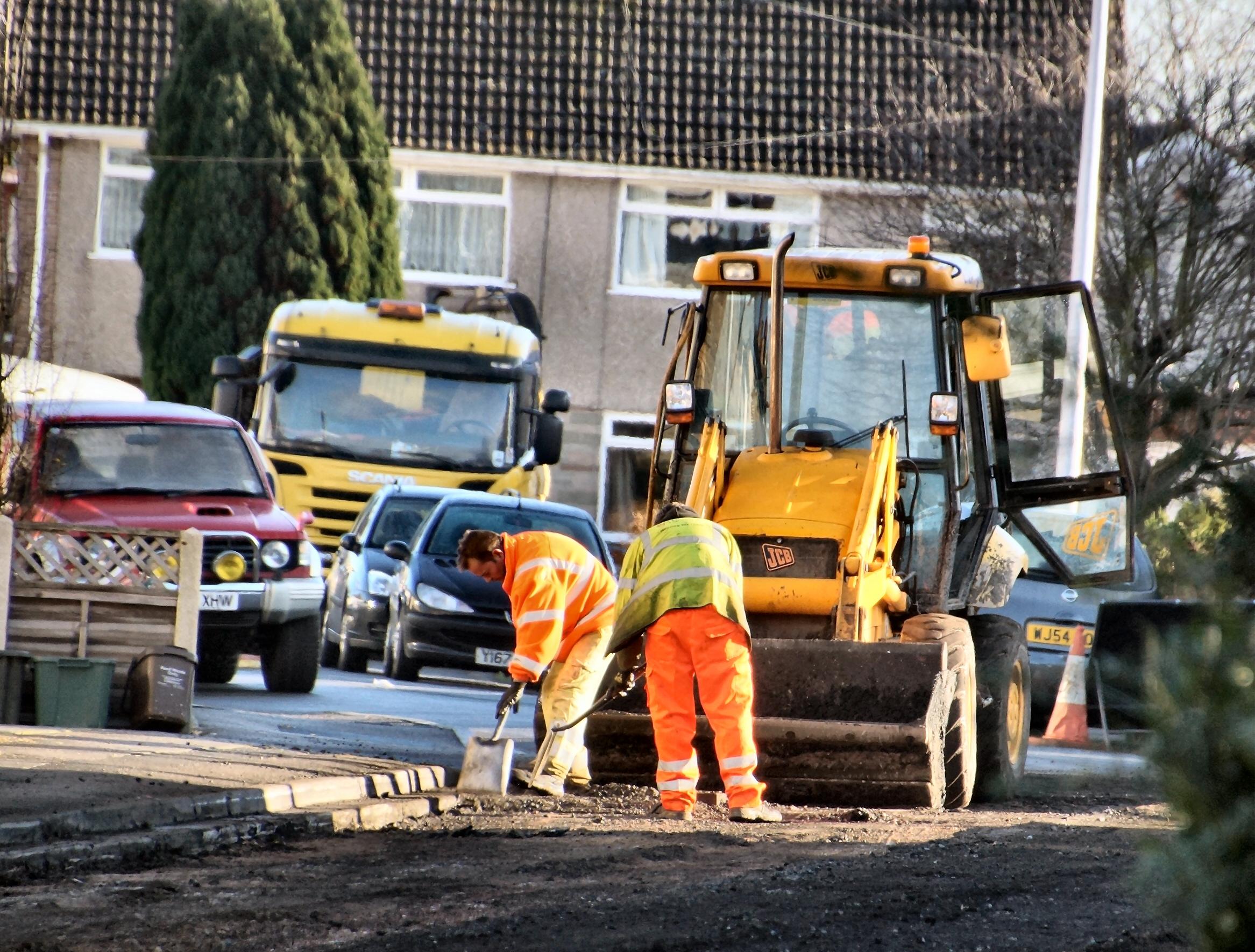 [Speaker Notes: Просјечна мјесечна нето плата запослених у Републици Српској, исплаћена у августу 2015. године износи 834 КМ, а просјечна мјесечна бруто плата 1 345 КМ. 
 
У односу на август 2014. године, просјечна нето плата исплаћена у августу 2015. реално је већа за 2,7%, док је у односу на јул 2015. године реално остала на истом нивоу.]
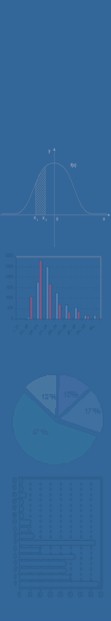 LABOUR STATISTICS
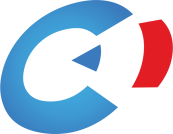 КМ
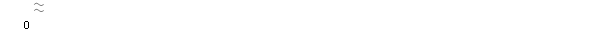 Republika Srpska Institute of Statistics
Graph 1. Average net wages of employed persons by month
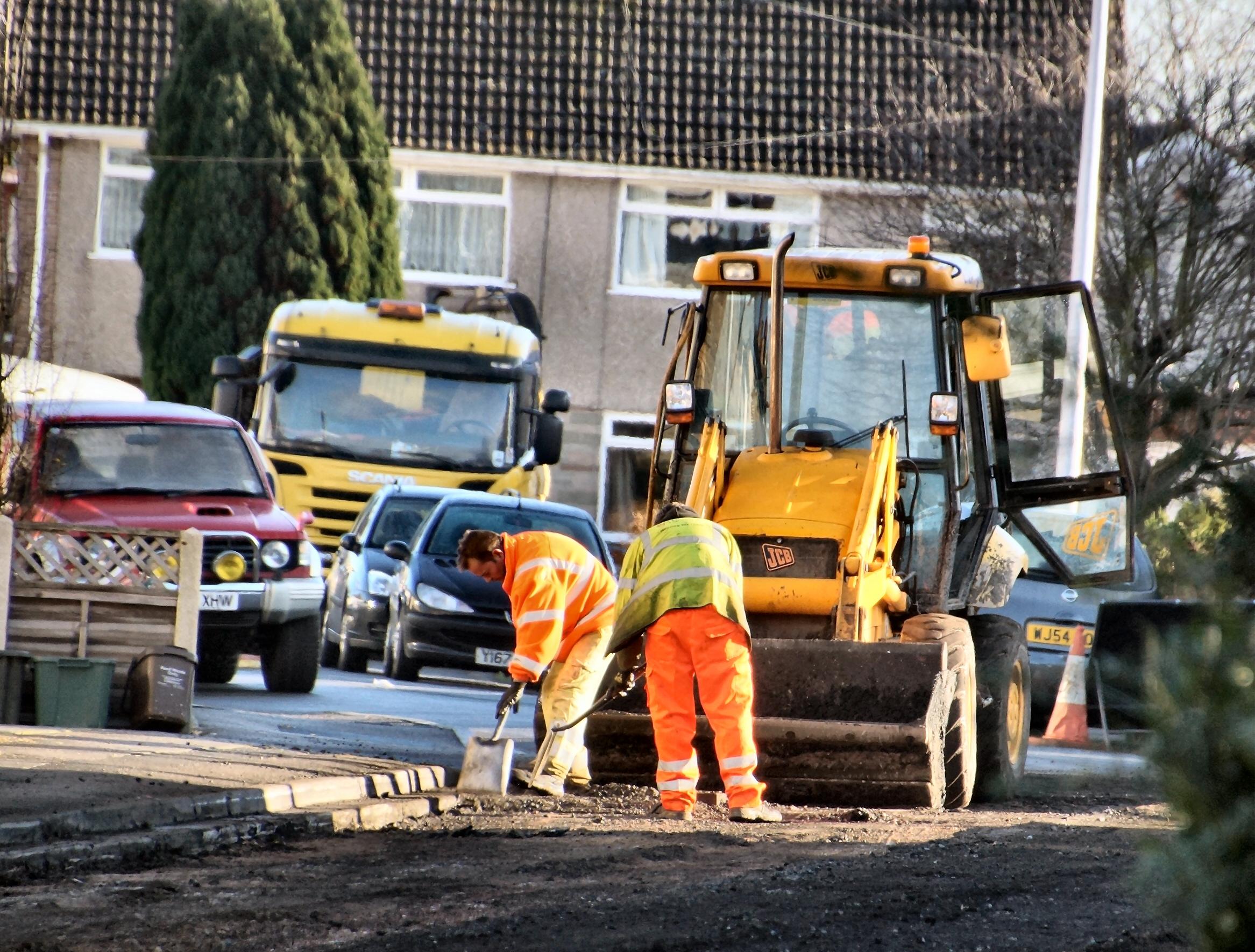 [Speaker Notes: До смањења просјечне нето плате у октобру 2015. у односу на септембар 2015. дошло је углавном због мањег броја плаћених прековремених часова рада у подручјима дјелатности Вађење руда и камена, те Производња и снабдијевање електричном енергијом, гасом, паром и климатизација.

Посматрано по подручјима, у септембру 2015. године, највиша просјечна нето плата исплаћена је у подручју Финансијске дјелатности и дјелатности осигурања и износи 1 260 КМ. Са друге стране, најнижа просјечна нето плата у септембру 2015. исплаћена је у подручју Административне и помоћне услужне дјелатности 521 КМ.
 
У септембру 2015. године, у односу на август 2015, највећи номинални раст нето плате забиљежен је у подручјима Вађење руда и камена 4,8%, Административне и помоћне услужне дјелатности 1,6% и Производња и снабдијевање електричном енергијом, гасом, паром и климатизација 1,5%. 
 
Смањење плате, у номиналном износу, забиљежено је у подручјима Прерађивачка индустрија 3,5%, Информације и комуникације 1,8% и Остале услужне дјелатности 1,4%.]
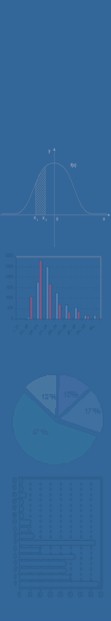 PRICES STATISTICS
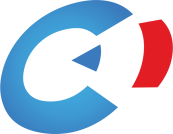 OCTOBER 2015
Monthly inflation 0.9%

  Annual inflation (October 2015/October 2014) -2.1%
Republika Srpska Institute of Statistics
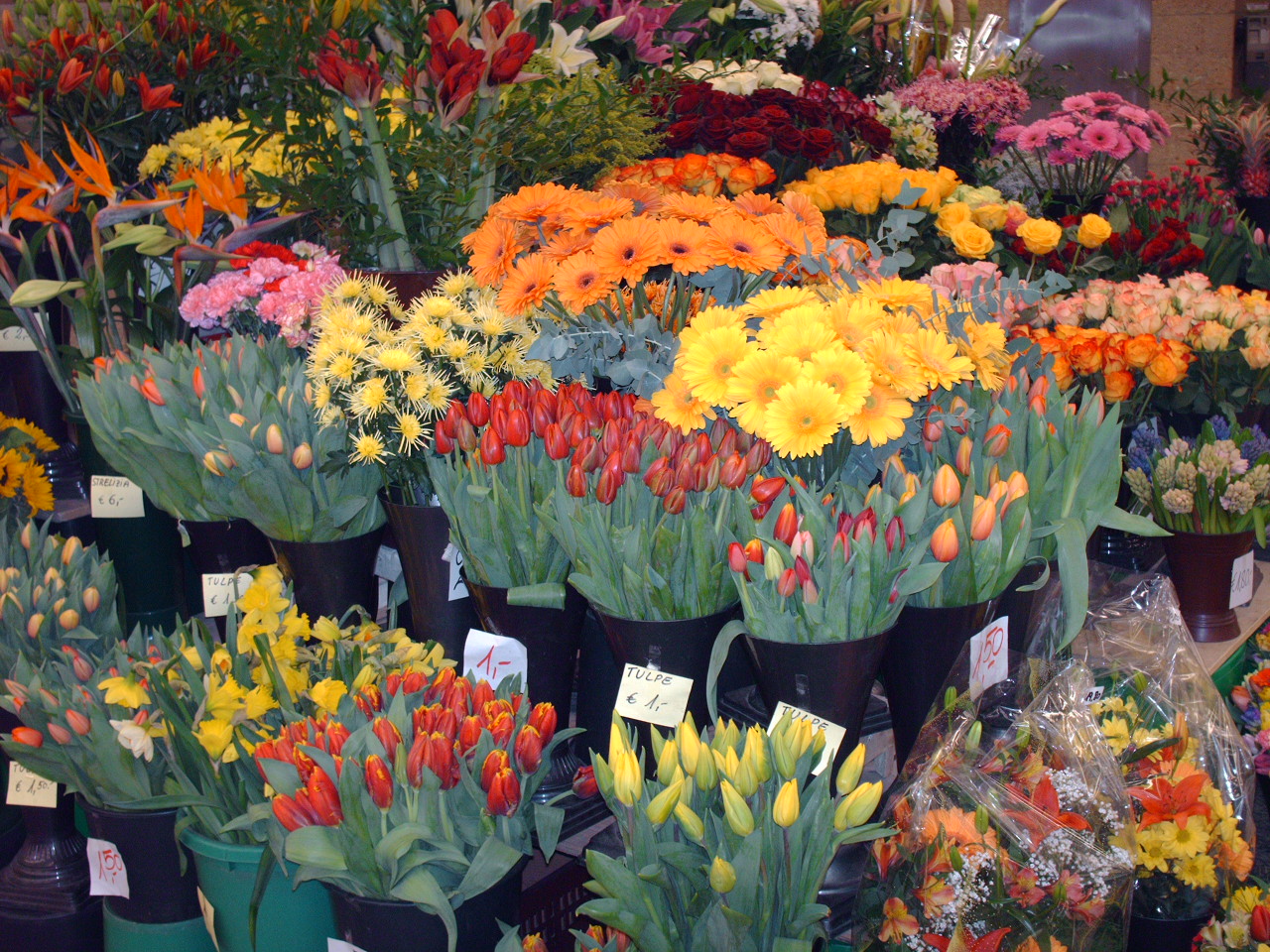 [Speaker Notes: Цијене производа и услуга које се користе за личну потрошњу у Републици Српској, мјерене индексом потрошачких цијена, у августу 2015. године у односу на претходни мјесец, у просјеку су остале на истом нивоу, док су на годишњем нивоу ниже за 1,6%.]
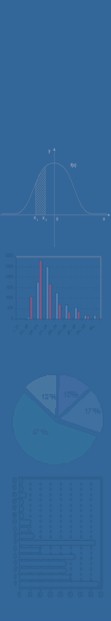 PRICES STATISTICS
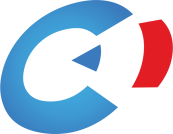 OCTOBER 2015
increase in prices
   Division Housing 11.6% 
   Division Clothing and footwear 1.2%

decrease in prices
   Division Food and non-alcoholic beverages 1.2%
   Division Transport 0.6%
Republika Srpska Institute of Statistics
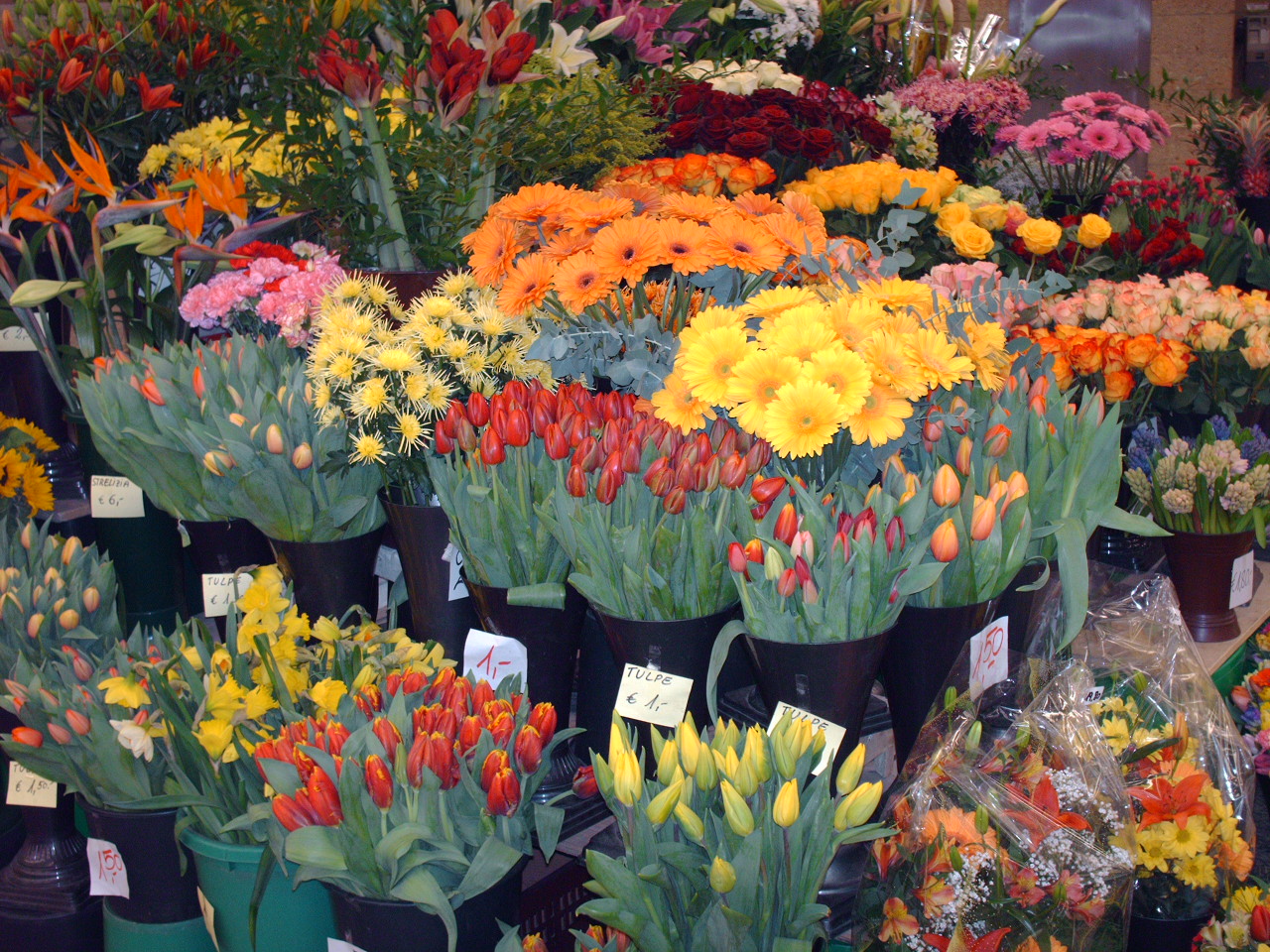 [Speaker Notes: Од 12 главних одјељака производа и услуга, више цијене забиљежене су у два, ниже цијене у пет, док су у пет одјељака цијене, у просјеку, остале непромијењене.
Највећи раст забиљежен је у одјељку Храна и безалкохолна пића (0,4%) усљед виших цијена у групи уља и масноће (3,3%), у групи шећер, џем, мед и други производи (1,2%) и у групи безалкохолна пића (1,1%). Више цијене забиљежене су и у одјељку Становање (0,2%) усљед виших цијена у групи снабдјевање водом и друге комуналне услуге (2,8%).  
 
У одјељцима Намјештај и покућство, Здравство, Комуникације, Рекреација и култура и Образовање цијене су, у просјеку, остале непромијењене.
Најниже цијене у августу забиљежене су у одјељку Превоз (0,6%) усљед нижих цијена у групи горива и мазива (1,2%), затим у одјељку Одјећа и обућа (0,5%) усљед наставка периода сезонских снижења, те у одјељку Остала добра и услуге (0,2%) због нижих (акцијских) цијена у групи производи за личну хигијену (0,3%).]
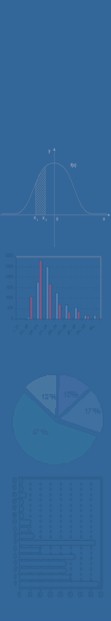 INDUSTRY STATISTICS
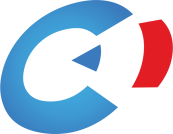 INDEX OF INDUSTRIAL PRODUCTION
Seasonally adjusted industrial production 2.1% higher
Working-day adjusted industrial production 0.3% higher
Republika Srpska Institute of Statistics
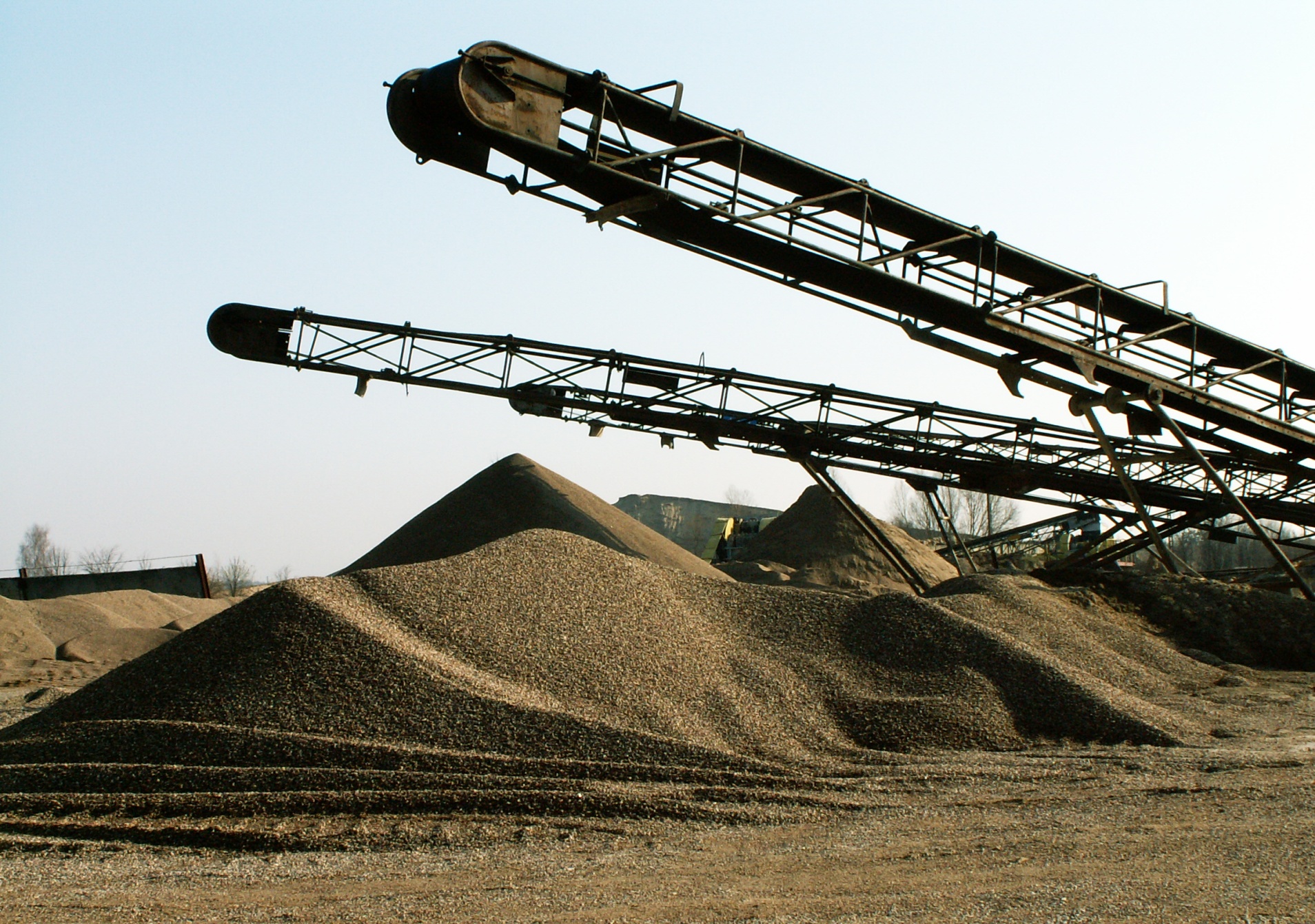 [Speaker Notes: Календарски прилагођена индустријска производња у августу 2015. године у поређењу са августом 2014. већа је за 11,1%. У Прерађивачкој индустрији остварен је раст од 14,7%, у подручју Вађења руда и камена раст од 12,7% и у Производњи и снабдијевању електричном енергијом, гасом, паром и климатизацији раст од 1,7%. 
Посматрано према главним индустријским групама по основу економске намјене производа, у августу 2015. године у поређењу са августом 2014. производња енергије већа је за 18,9%, интермедијарних производа за 9,9%, нетрајних производа за широку потрошњу за 9,1% и капиталних производа за 7,7%, док је производња трајних производа за широку потрошњу мања за 12,6%.
 
Десезонирана производња у августу 2015. године у поређењу са јулом 2015. године, већа је за 2,8%. У Производњи и снабдијевању електричном енергијом, гасом, паром и климатизацији остварен је раст од 1,2%, док је у Прерађивачкој индустрији забиљежен пад од 0,9% и у подручју Вађења руда и камена пад од 5,9%. Посматрано према главним индустријским групама по основу економске намјене производа, у августу 2015. године у поређењу са јулом 2015. године, десезонирана производња енергије већа је за 8,2%, капиталних производа за 7,7%, док је производња интермедијарних производа мања за 2,0%, нетрајних производа за широку потрошњу за 5,7% и трајних производа за широку потрошњу за 10,4%.]
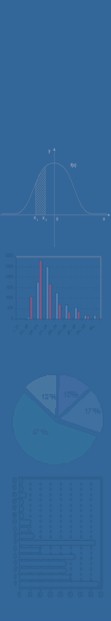 INDUSTRY STATISTICS
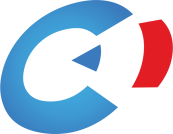 EMPLOYEES IN INDUSTRY
JANUARY – OCTOBER 2015/JANUARY - OCTOBER 2014

Number of employees in industry increased by 1.4%
Republika Srpska Institute of Statistics
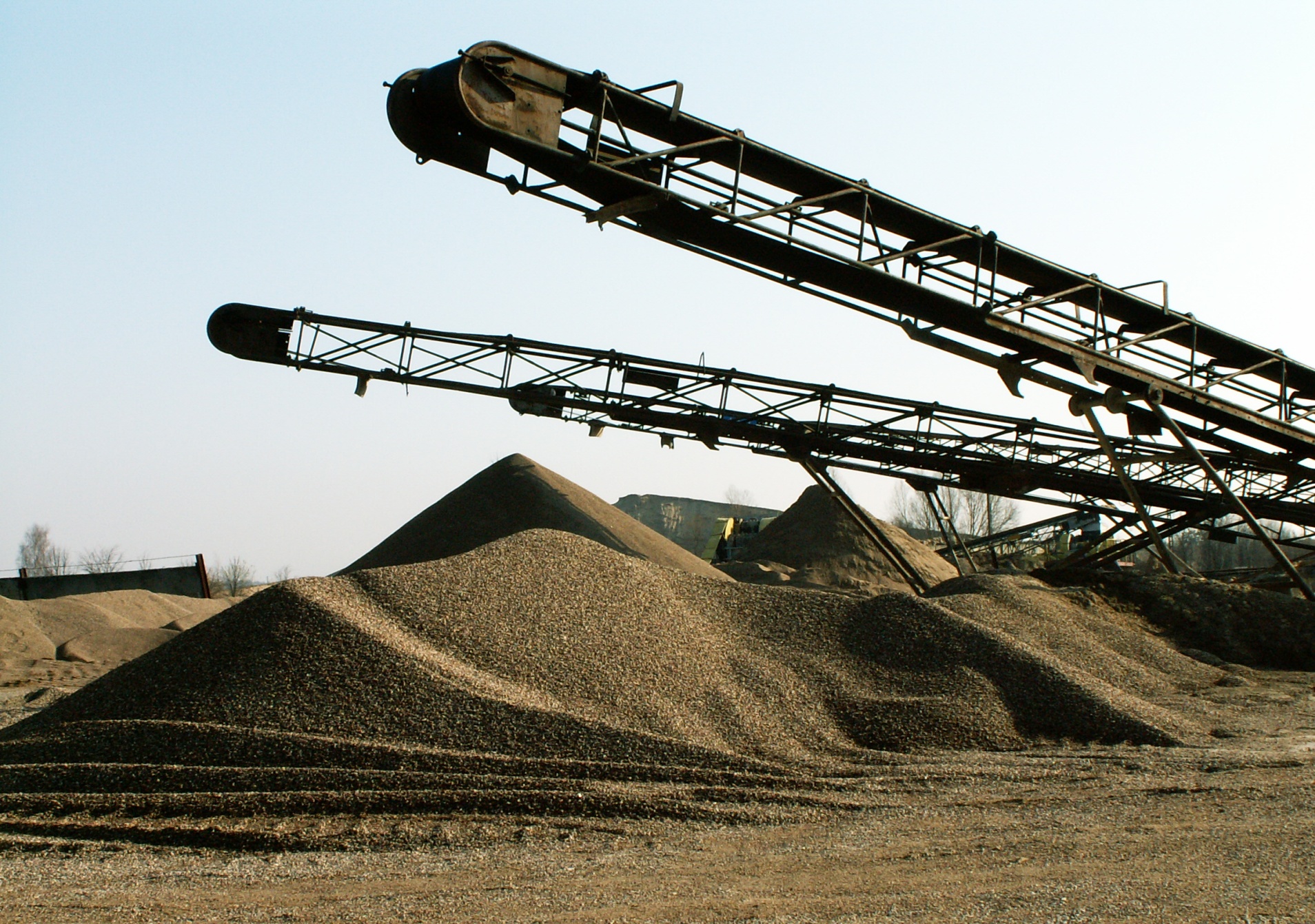 [Speaker Notes: Број запослених у индустрији у августу 2015. године у односу на исти мјесец прошле године већи је за 1,8%, у односу на просјечан мјесечни број запослених у 2014. години већи за 2,1% и у односу на јул 2015. године већи за 0,4%. Број запослених у индустрији у периоду јануар - август 2015. године, у односу на исти период прошле године, већи је за 1,4%. У истом периоду у подручју Производња и снабдијевање електричном енергијом, гасом, паром и климатизацији остварен је раст од 4,3%, у подручју Вађење руда и камена раст од 2,5% и у подручју Прерађивачка индустрија раст од 0,9%.]
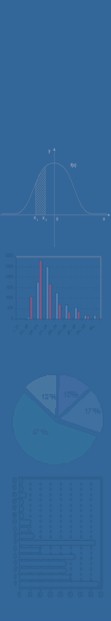 EXTERNAL TRADE STATISTICS
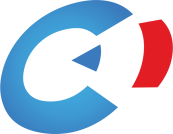 JANUARY-OCTOBER 2015
Volume of external trade of Republika Srpska 5 billion and 850.3 million КМ
         
        EXPORT 2 billion and 181 million КМ
          IMPORT 3 billion and 669 million КМ
Republika Srpska Institute of Statistics
Coverage of import with export 59.4%
[Speaker Notes: Према подацима статистике спољне трговине у периоду јануар-август 2015. године обим робне размјене Републике Српске са иностранством износио је око 4 милијарде и 55 милиона КМ, од чега се на извоз односи милијарду и 682 милиона КМ, а на увоз 2 милијарде 868 милионa КМ. У оквиру укупно остварене робне размјене Републике Српске са иностранством у периоду јануар-август 2015. године, проценат покривеност увоза извозом био је 58,7%.]
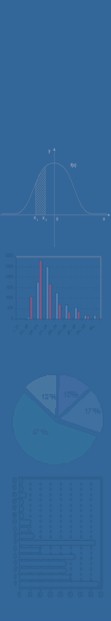 EXTERNAL TRADE STATISTICS
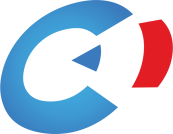 thous. КМ
export
Republika Srpska Institute of Statistics
2014
2015
Graph 2. Export and import by month
[Speaker Notes: Посматрајући по мјесецима, извоз у октобру 2015. године у односу на септембар 2015. године повећан је за 1,5%, док је у односу на октобар 2014. године смањен за 4,5%. Увоз је у октобру 2015. године у односу на септембар 2015. године повећан за 0,1%, док је у односу на октобар 2014. године смањен за 22,9%.

Посматрано по групама производа, у периоду јануар-октобар 2015. године у структури извоза највише учествује обрађено дрво, те вјештачки корунд, алуминијум оксид и алуминијум хидроксид са по 6,2% и дијелови обуће 4,4%. У структури увоза, највише учествује нафта и уља добијена од битуменозних минерала (сирова) 14,9%, потом слиједе лијекови 3,7% и дијелови обуће 2,0%.]
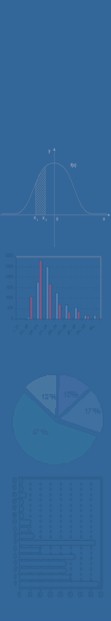 EXTERNAL TRADE STATISTICS
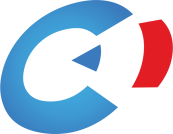 JANUARY – OCTOBER 2015
EXPORT:
Italy 18.7% or 408 million КМ
   Serbia 13.1% or 286 million КМ
   Germany 10.5% or 230 million КМ
Serbia 17.4% or 638 million КМ
   Russia 16,1% or 590 million КМ
   Italy 12,2% or 448 million КМ
IMPORT:
Republika Srpska Institute of Statistics
[Speaker Notes: У погледу географске дистрибуције робне размјене Републике Српске у периоду јануар-август 2015. године у извозу највише учествује Италија са 18,7%, затим Србија са 13,3% и Њемачка са 10,4%. У истом периоду у структури увоза највише учествује Србија са 17,3%, Русија са 16,9% и Италија са 12,2%.

Посматрајући земље са највећим учешћем у обиму робне размјене са Републиком Српском, највећа покривеност увоза извозом у периоду јануар-август 2015. године остварена је са Црном Гором и износи 504,3%, док је најмања покривеност остварена са Кином 2,9%.
        
У  периоду јануар-август 2015. године, према економским групацијама земаља, највише се извозило у земље Европске уније (28 чланица) милијарду и 218 милиона КМ, док се највише увозило, такође, из земаља Европске уније (28 чланица) милијарду и 213 милиона КМ.]
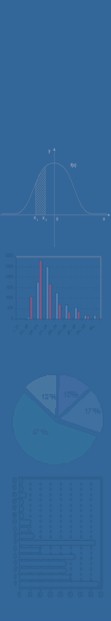 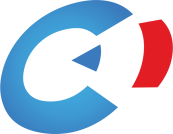 23rd November 2015
PRESS CONFERENCE
Republika Srpska Institute of Statistics